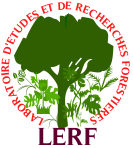 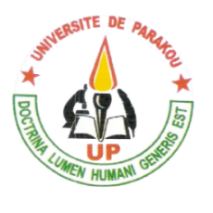 Nouvelles formes d'utilisation des terres dans les agro écosystèmes au nord-est du Benin: Impact sur la concentration en C02 et la respiration du sol.
ISSA Abdel Azize ,   OUINSAVI Christine et  AKOSSOU Arcardus.
: Laboratoire d’Études et de Recherches Forestières (LERF), http://www,lerf-up.com
Faculté d’Agronomie, Université de Parakou, BP 123  Parakou, Bénin.
* : Auteur de correspondance, E-mail : abdelazize_issa@yahoo.fr
PLAN (1/1)
Introduction
Objectifs et hypothèses de recherche
Méthodologies  
Résultats et discussions
Conclusion et suggestions
Introduction
Taux d’accroissement annuel de 4,64%,
sols pauvres et des rendements agricoles inférieures à 3 t/ha (MAEP ; 2016)
Introduction
Respiration racinaire,
Décomposition microbienne de la litière, de la matière organique du sol, 
Respiration de la faune (Luo et Zhou, 2006).
Introduction
La productivité de l’écosystème,
La fertilité du sol
Mode de gestion des terres agricoles. 
Cycle du carbone et influence le changement climatique.
Objectifs de recherche (1/1)
Objectifs  spécifiques:
Objectif général
Analyser la corrélation entre les caractéristiques physiques, la concentration et la respiration du sol
Etudier les effets du type de fertilisant sur la concentration et le flux du CO2 du sol.
Analyser l’effet du type de fertilisant sur la concentration en CO2 et la respiration du  sol
HYPOTHESES
H1: La température et l’humidité du sol augmentent la concentration en CO2 et la respiration du sol.
H2: Le type de fertilisant, les périodes de mesure réduisent la concentration en CO2 et la respiration du sol.
Méthodologies (1/7)
Localisation du site d’étude
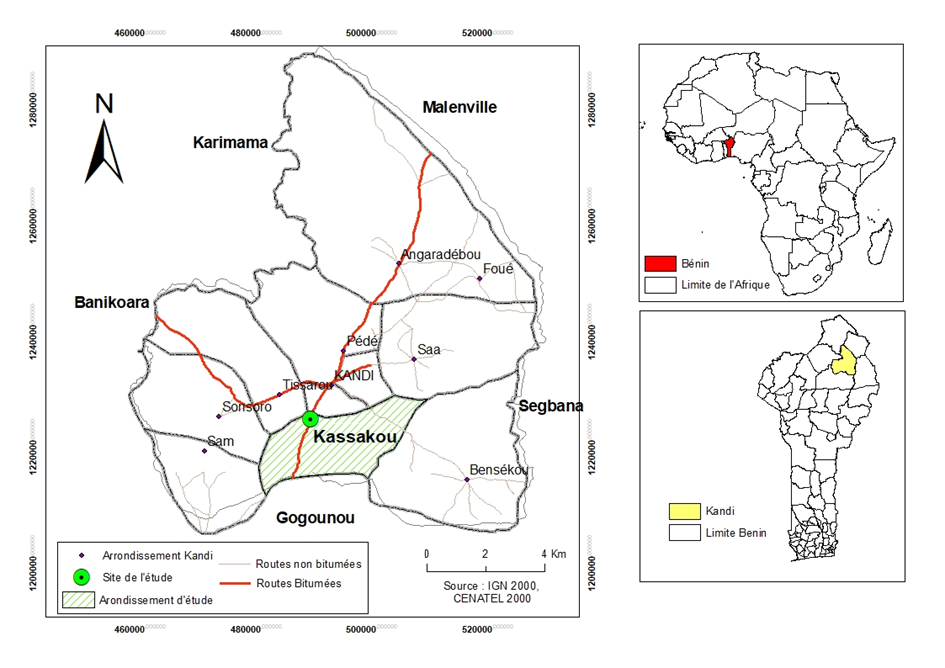 Figure 1: Localisation du site d’étude
Méthodologies (2/7)
Variation de la température et de  la pluviométrie
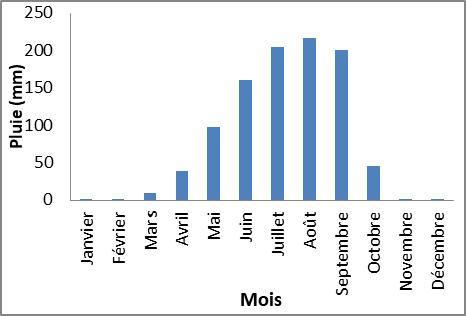 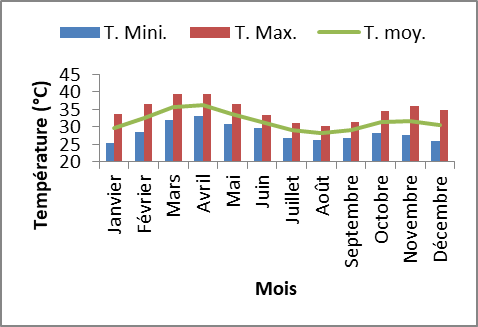 Figure 2 : Régime des températures  à Kandi
Figure  3 : Régime pluviométrique à Kandi de 1999-2018
Méthodologies (3/7)
Dispositif de l’expérience
Figure 4 : Dispositif expérimental à Kassakou
Méthodes de collecte de données (5/7)
2 les matins entre 6h30 et 9h
2 puis les soirs dans l’après-midi entre l2h00 et 16h ;
48 points de mesures au total  
Période de phase développement des cultures : mi-aout et mi-novembre
Méthodologies (6/7)
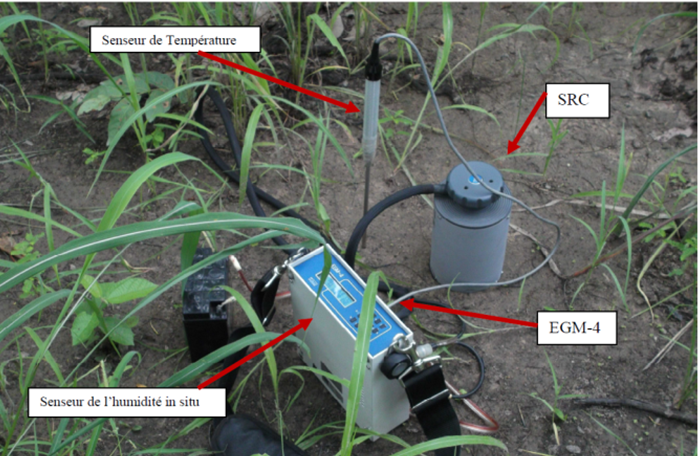 Photo 1 : Respiration IRGA in situ
Méthode d’analyse des données(7/7)
Modèle d’analyse de covariance
Analyses  R version 3.4.2 (R Core Team 2017).
Le seuil de significativité retenu est de 5 %.
Résultats et discussions (1/3)
Caractéristiques physiques, concentration et respiration du sol au cours du cycle de la plante
Tableau 1: Matrice de corrélation des variables et valeurs de probabilité
** Prob < 0,01  ***Prob < 0,001 et ns=non significatif.
Résultats et discussions (2/3)
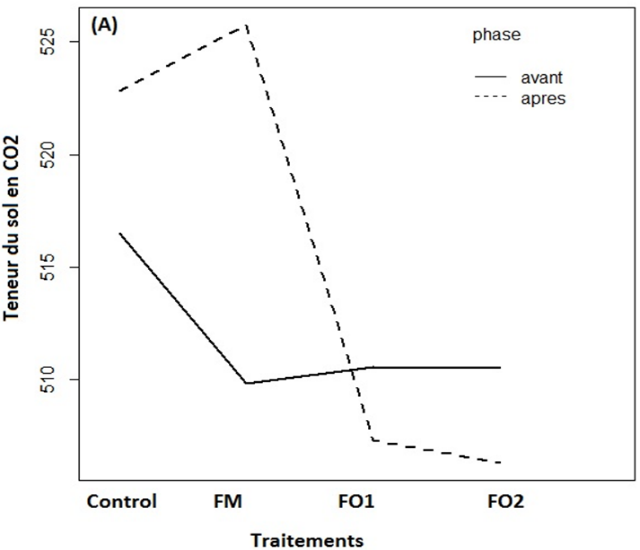 Figure 6: Effet du type de fertilisant  sur la teneur en CO2  du sol.
Résultats et discussions (3/3)
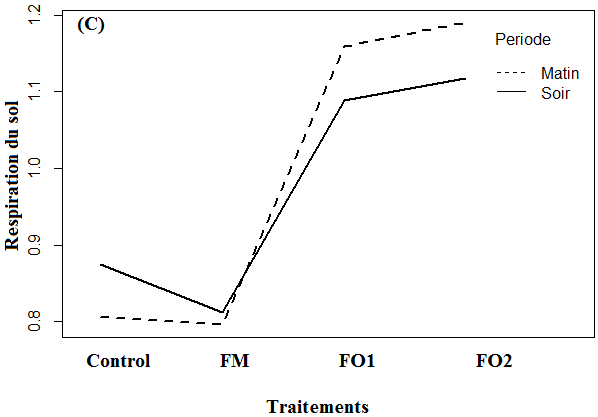 Figure 7 : Effet du type de fertilisant  sur la respiration du sol
Conclusion (1/1)
Le traitement à la fumure organique a occasionné une hausse sensible de la respiration du sol comparativement à la fertilisation minérale azotée qui est statistiquement identique aux parcelles non traitées.
Suggestions  (1/1)
Utiliser rationnement le fumure organique  pour  réduire l’émission du CO2  en atténuant les effets du changement climatique.
Promouvoir l’association du riz au soja pour restaurer le sol.
Merci de votre aimable attention
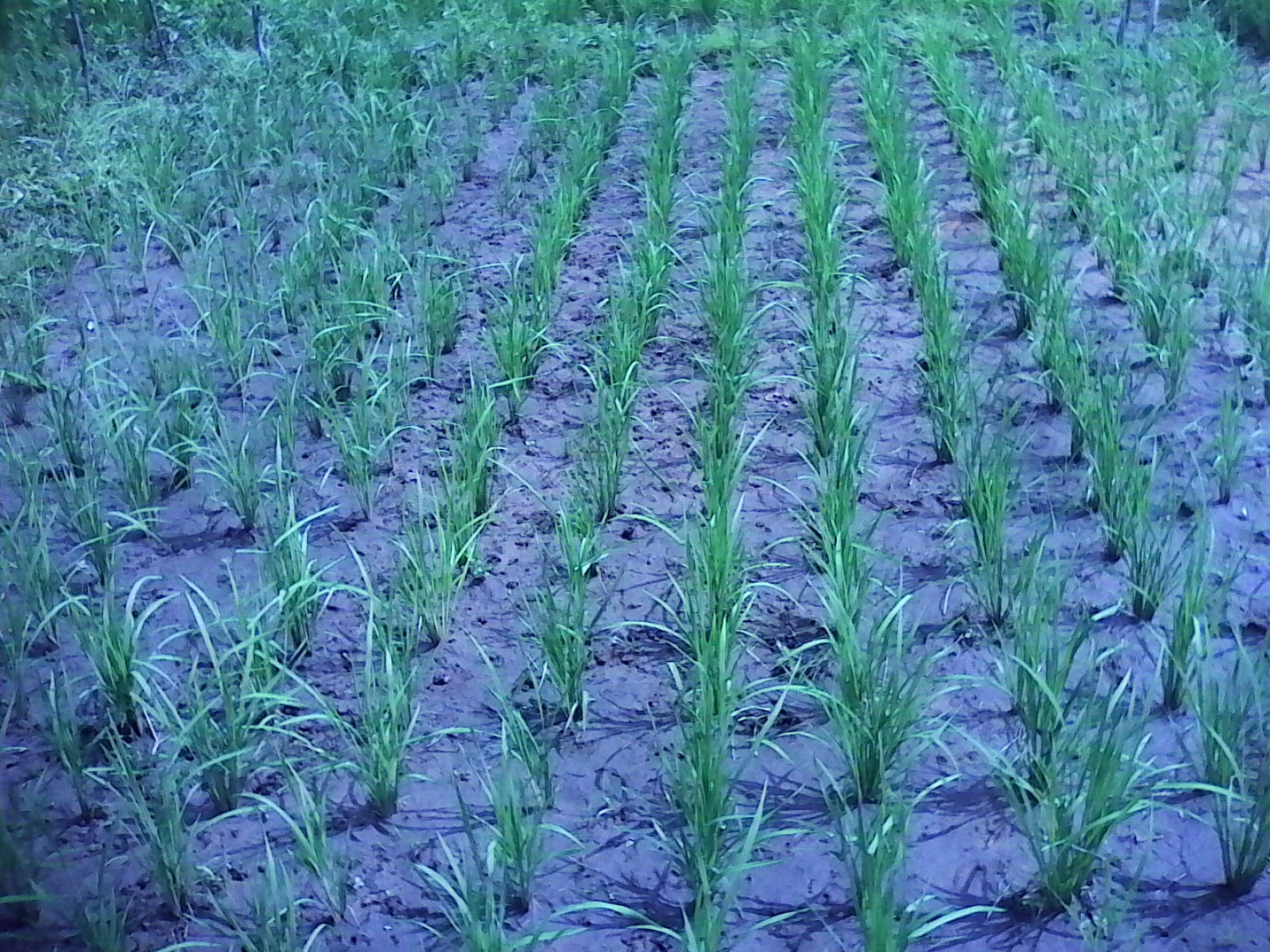